Кошлар – безнең дусларыбыз!
Чукыр
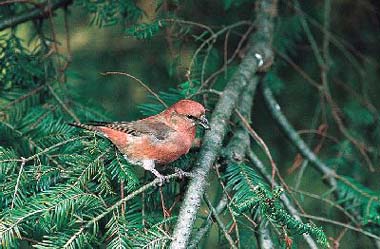 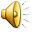 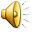 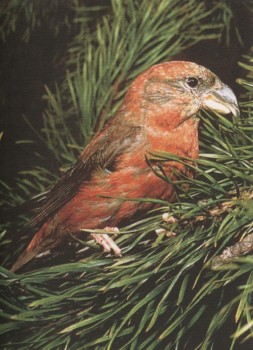 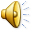 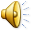 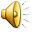 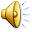